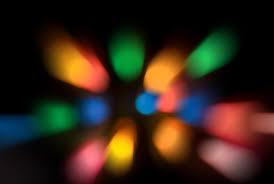 LIGHT
The 6 principles of Light
1. Light is a form of energy
The 6 principles of Light
2. travels in a straight line
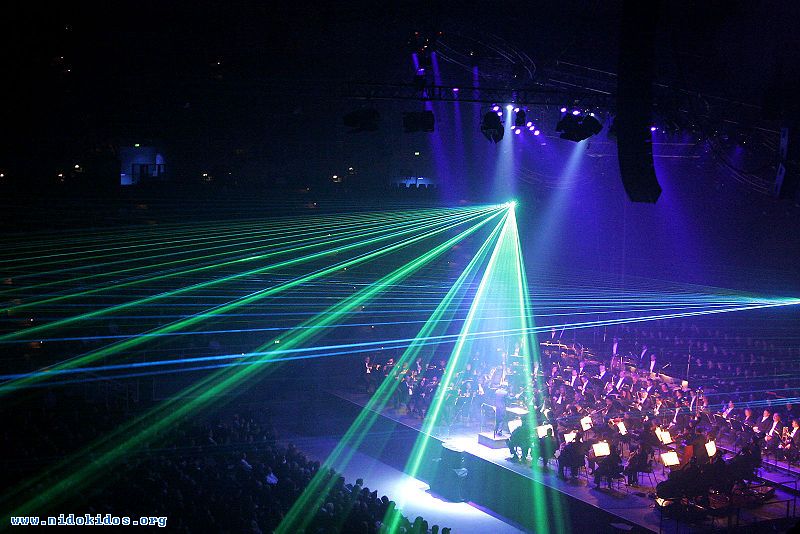 3. Light travels in a vacuum (empty space) at 300,000 km/sec (and in some types of media at slower speeds.)
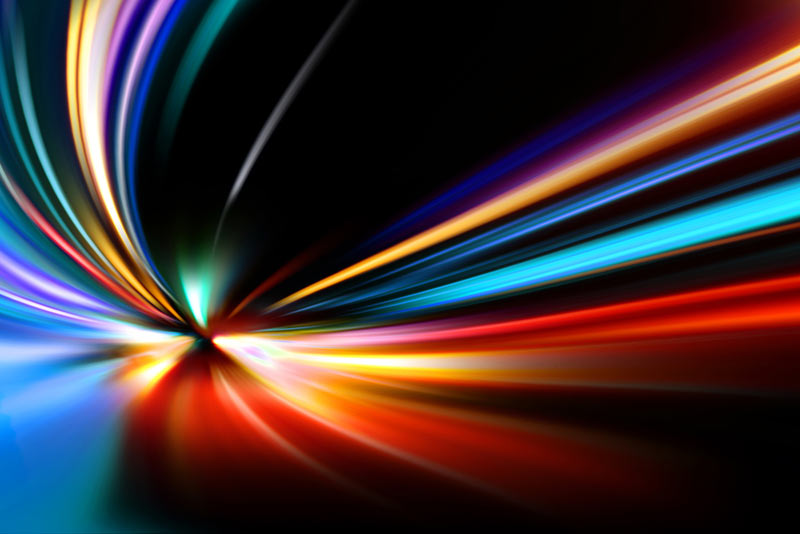 4. Reflection – light reflects off objects (which makes them visible). 
The angle of incidence is always equal to the angle of reflection
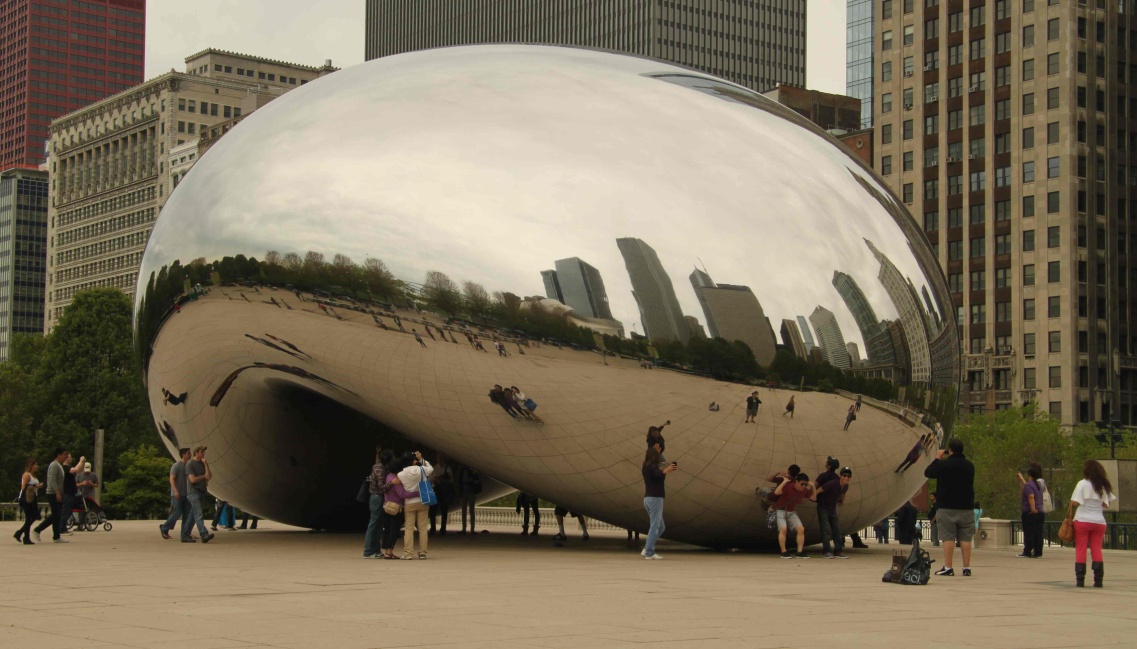 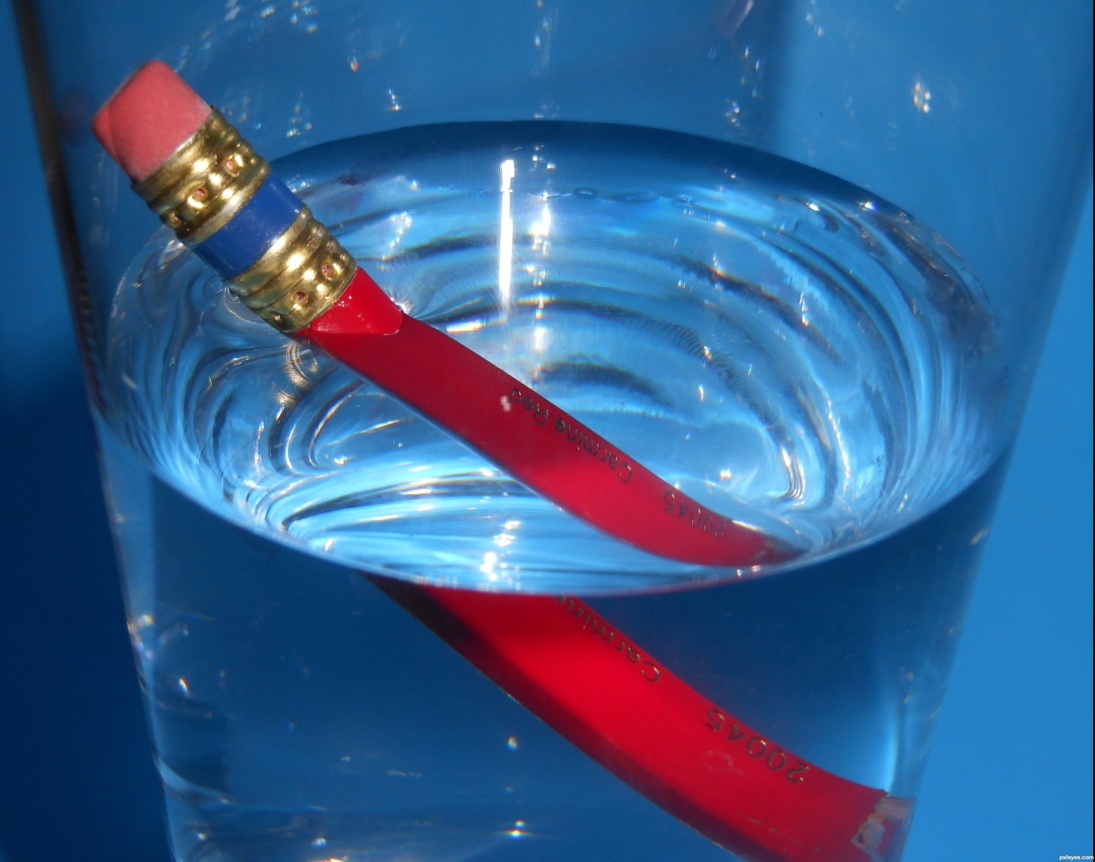 5. Refraction is the bending of a wave when it enters a medium where its speed is different.
The Law of Refraction
6. Dispersion – each of the colours that make up white light refract differently and so spread apart and become visible when passing through a denser medium. 
Go to the dark room and use prism and chalk dust
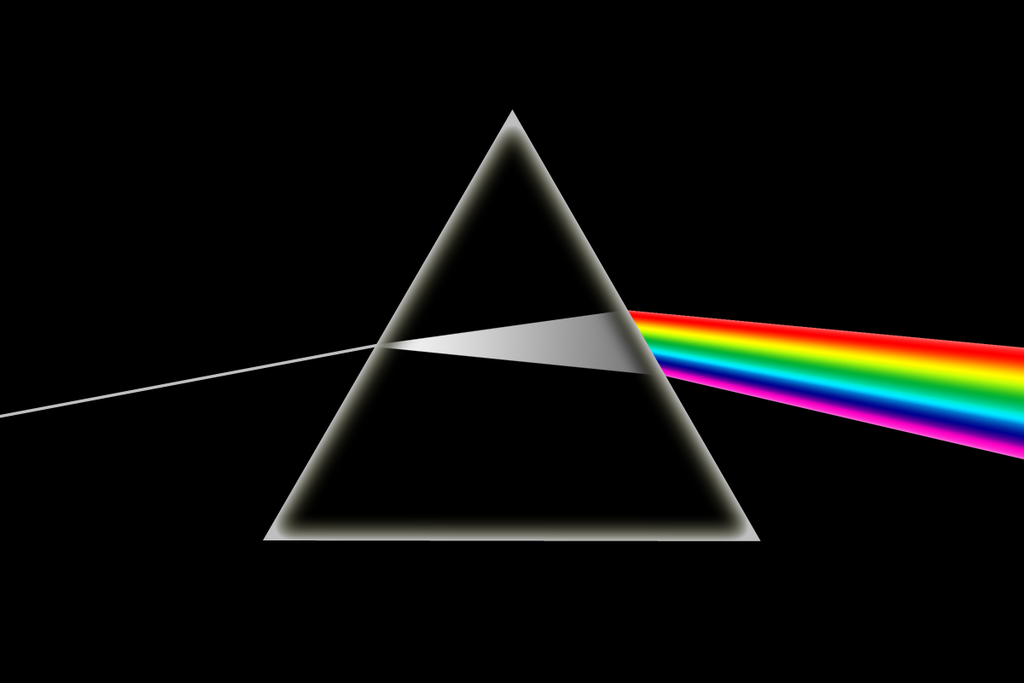 Hand out prisms and flash lights and diffraction gratings and spectroscopes

See who can make a rainbow spectrum first and best

Then look through the gratings and scope
Sir Isaac Newton discovered that dispersion happens when white light refracts through a prism. (ROYGBIV)
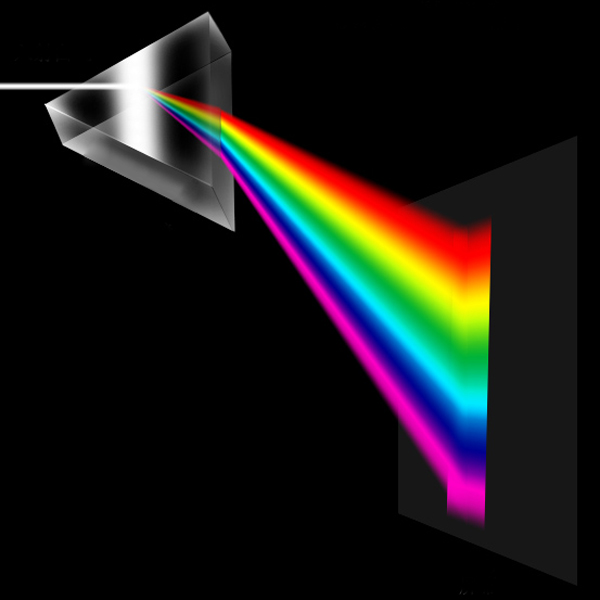 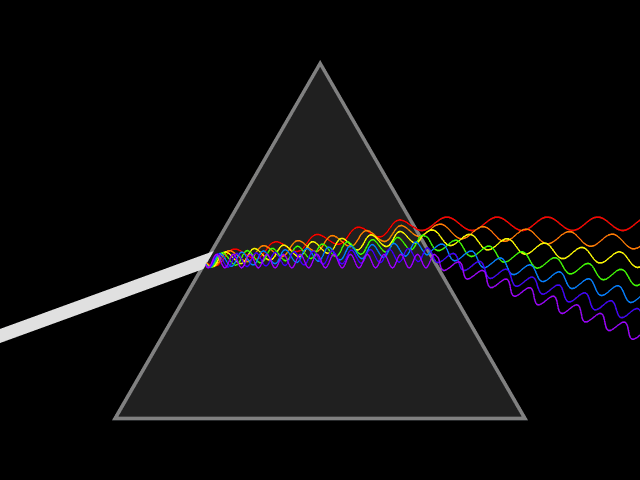